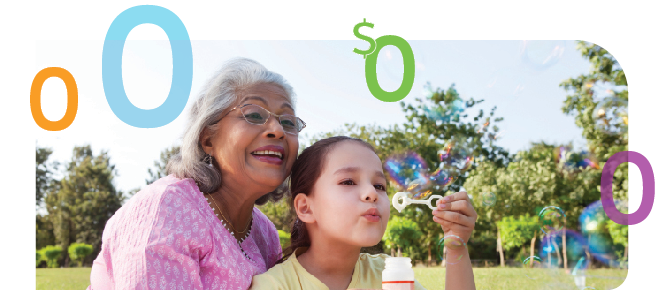 OneCare (HMO D-SNP), a Medicare Medi-Cal Plan2024 Benefits
OneCare Sales Representative Contact
Lucie T. Nguyen
			Senior Community Partner
			714-246-8841		
			lnguyen@caloptima.org


I am state-licensed and authorized as a Sales Representative for OneCare Health Plan
I do not represent any branch of the federal or state government
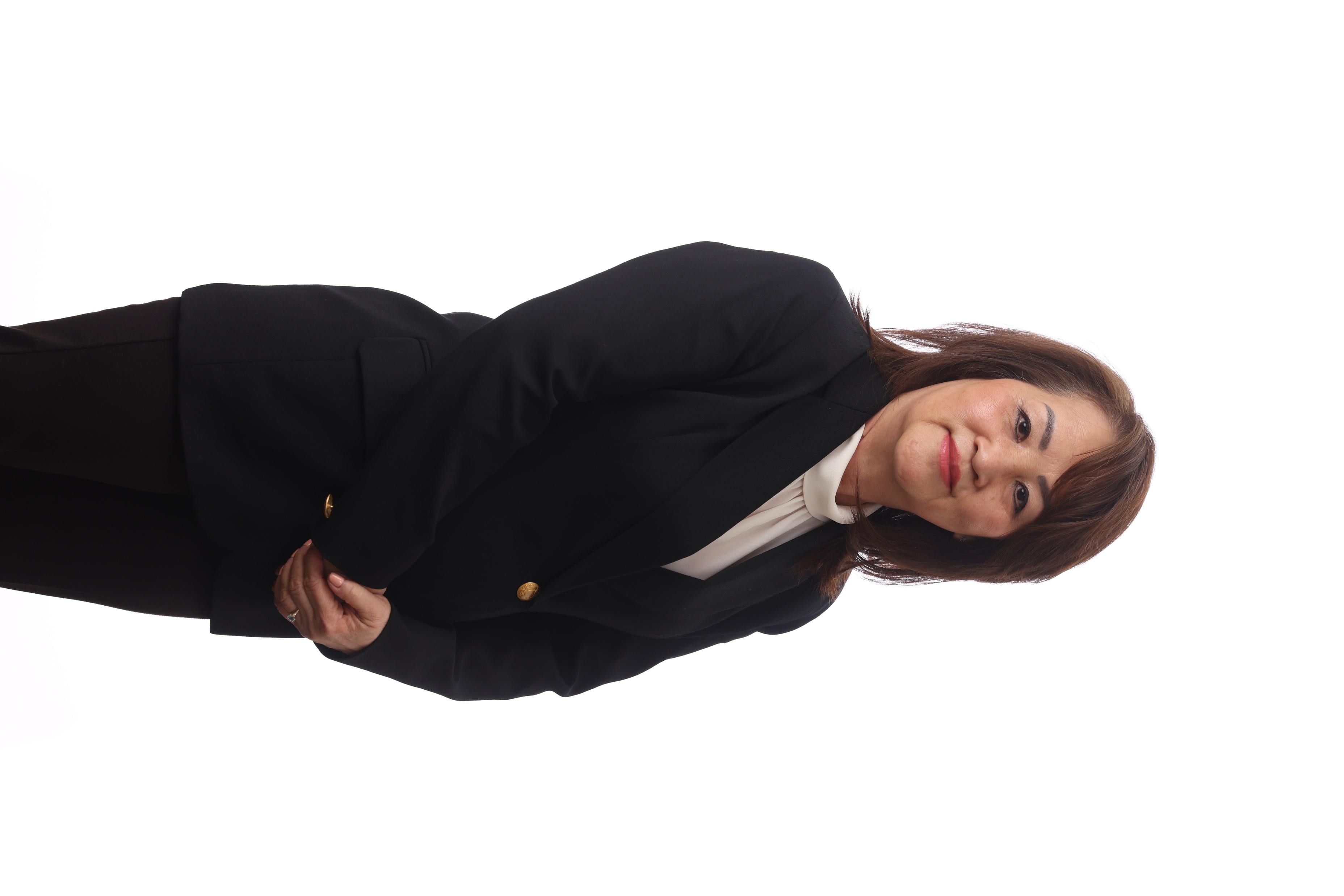 Who is CalOptima Health?
CalOptima Health was founded by the community as a County Organized Health System that offers health insurance programs for low-income children, adults, seniors and people with disabilities 
As Orange County’s largest health insurer and as a public and non-profit agency, CalOptima Health was created by and for the community, serving nearly one million low-income children, adults, seniors and people with disabilities for over 28 years 
“Better. Together.” is our motto, and it means that by working together, we can make things better for our members and community
CalOptima Health Recognitions & Awards
Top Rated Medi-Cal Plan in California: NCQA Achievement: For the ninth year in a row, CalOptima Health is a top Medi-Cal plan in California, receiving a score of 4 out of 5 in the National Committee for Quality Assurance (NCQA) Medicaid Health Plan Ratings 2022
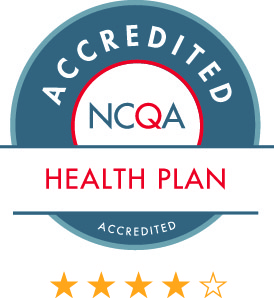 OneCare (HMO D-SNP), a Medicare Medi-Cal plan
What is OneCare?
OneCare (HMO D-SNP), a Medicare Medi-Cal plan, is CalOptima Health’s Medicare Advantage plan for Medi-Medi members and has been serving the dual population since 2005
CalOptima Health’s OneCare webpage: www.caloptima.org/OneCare
OneCare is available to Medi-Medi members who reside in Orange County
OneCare coordinates members’ Medicare, Medi-Cal and Medicare Part D (prescription coverage) through ONE single plan to make them easily accessible to duals 
OneCare offers supplemental services and care coordination with no copays
OneCare Eligibility
To become a member of OneCare, a member must be:	
Age 21 and older
Living in Orange County
Enrolled in Medicare Parts A and B
Receiving Medi-Cal benefits
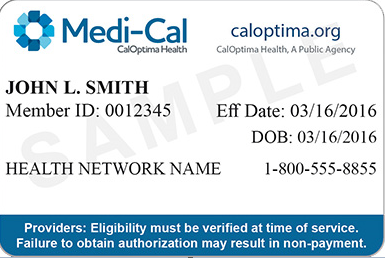 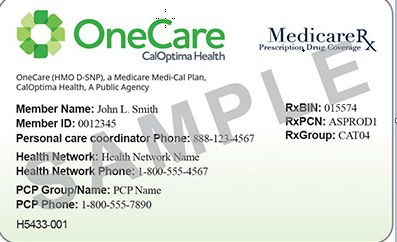 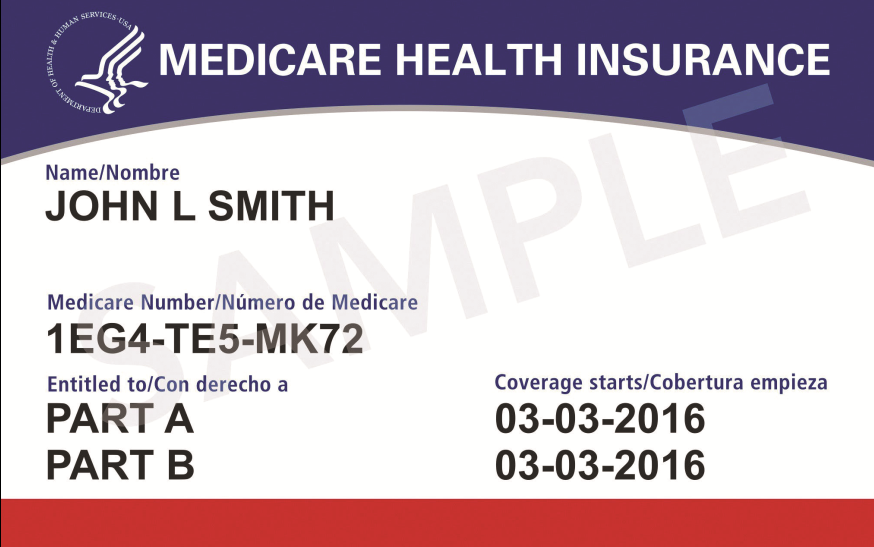 2024 Benefit Highlights (cont.)
General Benefits and Services
[Speaker Notes: In addition, you will have access to CalOptima Health’s Nurse Advice Line 24 hours a day, 7 days a week. You can call the Nurse Advice Line with questions about your health or health care by calling 1-844-447-8441 (TTY 1-844-514-3774).]
2024 Benefit Highlights (cont.)
General Benefits and Services
2024 Benefit Highlights (cont.)
Live Safely at Home
Hospital Services
[Speaker Notes: Different and separate benefit from IHSS is our Companion care as a supplemental benefit (90 hours per year) 
Help with non-medical activities of daily living (e.g., assisting members with transportation, light housework, companionship, technology assistance, exercise, and grocery and medication deliveries, etc.) – PAPA Pals]
2024 Benefit Highlights
OneCare (HMO D-SNP), a Medicare Medi-Cal Plan, combines your Medicare and Medi-Cal benefits in a single plan!
OneCare offers complete health care including:
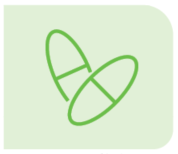 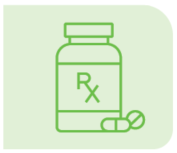 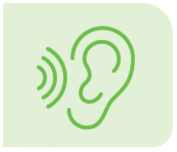 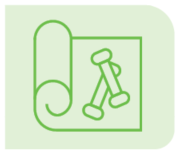 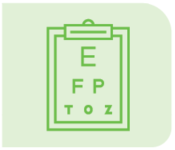 Hearing
services
OTC 
medicines
Prescription 
medicines
Vision care through VSP providers
Fitness 
benefits
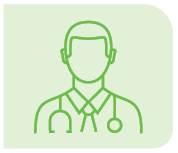 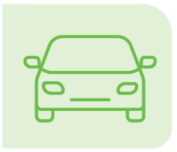 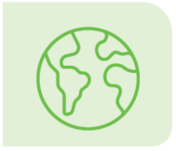 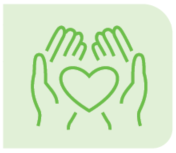 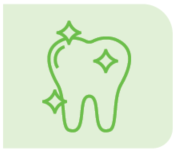 Unlimited 
transportation
Worldwide emergency care
Companion
care
Annual physical examination
Dental services from Medi-Cal Dental
[Speaker Notes: RX = zero copays throughout the year for generic and brand name meds
OTC  = increased from $80 to $100 quarterly allowance
Vision = $250 every year for contacts or lenses
Hearing $1,000 above the Medi-Cal limit of $1,510
Fitness Benefit + unlimited trans to/from gym
Worldwide ER or Urgent care - $100K per year
Companion Care – 90 hours per year to help with activities of daily living (non-medical services) such as companionship and assisting members with transportation, light housework, technology, exercise, grocery shopping and medicine deliveries, etc.
Annual Physical Examination - With this benefit, you are covered for <1> routine physical examination per <year>. This exam includes screening laboratory services as needed.
Dental Benefits - available under your Medi-Cal Dental Program. Some of the dental services available to you are initial examinations, X-rays, cleanings, fluoride treatments, restoration and crowns, root canal therapy, dentures, adjustments, repairs and relines. For more information, or if you need help finding a dentist who accepts the Medi-Cal Dental Program, contact their Customer Service Line at 1-800-322-6384. Dental service representatives are available to assist you from 8 a.m. to 5 p.m., Monday through Friday. You can also visit their website at SmileCalifornia.org for more information.]
Benefit: Pharmacy
Members have zero co-pays throughout the year
Benefit: Over-the-Counter (OTC) Benefit
Vendor: Convey Health Solutions
Benefit summary: Allows members to use up to $100 per quarter (no rollover) to purchase items from the OTC catalog and shipped directly to member
Eligible, non-prescription items are listed in the OTC catalog sent to members upon enrollment and annually
Members may order items:
Online by visiting and registering on Convey’s website, caloptima.conveyotcsolutions.com
By calling Convey’s Customer Service at 1-855-299-5410, Monday-Friday from 5:00 AM to 8:00 PM. 
By Mail, the order form is attached in the catalog, and is also available on CalOptima’s website, www.caloptima.org
Benefit: Vision Care
Vendor: Vision Service Plan (VSP)
Benefit summary:
One routine eye exam every year
Glaucoma screening
Plan payment of up to $250 above the Medi-Cal limit, every year for eyeglasses or contact lenses 
Customer Service warm transfers members to VSP Customer Service, 1-800-877-7195 for assistance in locating a provider
Benefit: Hearing
Benefit summary: CalOptima Health will pay up to $1,000 above the state Medi-Cal limit of $1,510 per fiscal year for hearing aids including molds, modification supplies and accessories
Amount may be used for one ear or for two ears 
Benefit may only be used once during the calendar year
Prior authorization is required
Benefit: Fitness Benefit
Vendor: ASH/Silver & Fit
Benefit summary:
Membership to a contracted gym and one home fitness kit
An exercise and healthy aging program designed specifically for OneCare members.
8,000+ on-demand videos through the website and mobile app digital library, including the Silver & Fit Signature Series Classes®.
Healthy Aging Coaching sessions by telephone with a trained coach where members can discuss topics like exercise, nutrition, social isolation, and brain health.
The Silver & Fit Connected™ tool for tracking activity.
Online Healthy Aging classes.
Benefit: Transportation
Vendor: Modivcare
Benefit Summary: Unlimited trips per year to plan-approved medical services, such as:
Doctor visits, labs or X-rays, hospital and pharmacy
As a supplemental benefit, unlimited transportation is also available for trips to and from the gym
To ask for a ride for services that have been authorized, members at 1-866-612-1256 (TTY 711) at least two business days (Monday-Friday) before the appointment
Benefit: Worldwide Coverage
Benefit oversight: Customer Service 
Benefit summary: CalOptima Health will reimburse a member up to $100,000 per year for emergency and urgent care and transportation received outside the United States and its territories.
Members must pay for the services rendered upfront and submit medical documentation and proof payment to CalOptima Health
Emergency and urgent care is given to treat:
A condition that needs immediate medical care
A sudden medical illness
An injury
Note: Services are covered worldwide under the same conditions of medical necessity and appropriateness that would have applied if the same services were provided within the United States.
Benefit: Companion Care
Vendor: Papa
Benefit summary: Allows access to up to 90 annual hours of help with instrumental activities of daily living including:
Transportation, light house help, companionship, technical guidance, exercise, and grocery and medication deliveries
Members may request the service for themselves
Papa reviews eligibility and conducts assessment
Papa visit scheduling lead time is 72 hours.
During each visit, the care provider (Papa Pal) provides the services based on the task requested and provides notes on the visit, including any concerning elements observed
Benefit: Physical Exam (NEW)
Benefit summary: For CY 2024, we’ve added Physical Exams as a supplemental benefit. 
The plan covers one physical exam per year as full assessment of the member’s health, including laboratory services, as needed. 
The plan covers an annual wellness visit to make or update the member’s care plan to help prevent illness. 
We pay for one annual wellness visit every 12 months.
Member’s Benefits Integrated
Primary Care
Specialist
Care
Hospital Services
Medicare
Short-Term
Nursing Care
Behavioral Health
Medi-Cal
Member
Home Health
Physical/Occupational/Speech Therapy
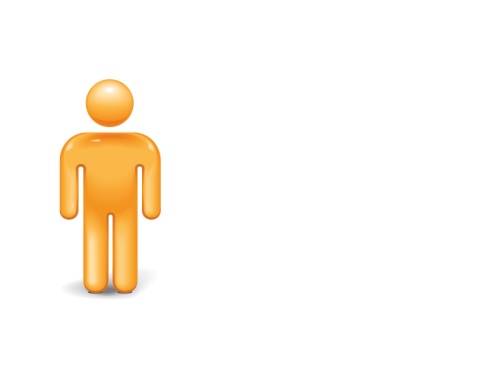 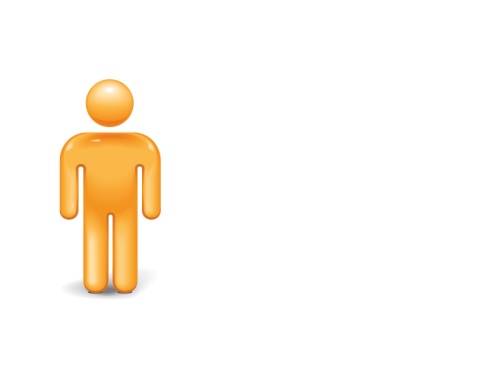 OneCare (HMO D-SNP)
Hospice
Dialysis
Durable
Medical
Equipment
Medications
Long-Term Nursing Care
Some Durable Medical Equipment
Personal Care Coordinator
In-Home
Supportive
Services
Nonemergency Medical Transportation
Multipurpose
Senior Services Program
Specialty
Mental Health
Community-Based Adult Services
OTC, Rx, Vision Care, Fitness Benefit, Companion Care, Hearing,  & Worldwide Coverage
Medi-Cal DentalServices
Summary
CalOptima Health’s OneCare is a health plan in Orange County that puts Medicare and Medi-Cal benefits together since 2005
For more information 
Visit www.caloptima.org/OneCare
Personal care coordinator
Care team and care plan
Home and communityservices
Doctors and specialists
Member
We love referrals! Please contact us if you have family or friends who could benefit from OneCare.
Q&A
Disclaimers
OneCare (HMO D-SNP), a Medicare Medi-Cal Plan, is a Medicare Advantage Organization with a Medicare contract. Enrollment in OneCare depends on contract renewal 
OneCare complies with applicable federal civil rights laws and does not discriminate on the basis of race, color, national origin, age, disability or sex. Members may call our Customer Service toll-free at 1-877-412-2734 (TTY 711), 24 hours a day, 7 days a week. Visit us at www.caloptima.org/OneCare
This is not a complete list. The benefit information is a brief summary, not a complete description of benefits. For more information, visit our website and read the OneCare Member Handbook. Limitations, co-pays and restrictions may apply. Benefits and/or co-payments may change on January 1 of each year